«ВСЕ ГЕНИАЛЬНОЕ –очень интересно»
парциальная программа 
О. П. Радыновой 
«Музыкальные шедевры»
Цель программы:      формирование и развитие основ музыкальной культуры детей дошкольного возраста
Основные задачи программы:        1. Развитие навыков восприятия высокохудожественных музыкальных произведений.
2. Развитие музыкальных способностей детей в различных видах музыкальной деятельности.
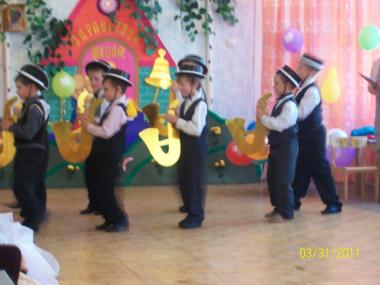 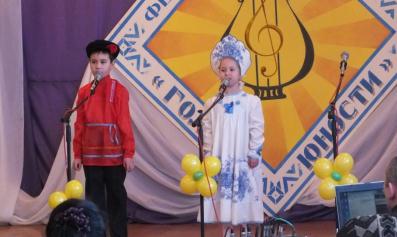 Основной принцип    построения программы – ТЕМАТИЧЕСКИЙ
Первая тема  «Настроения, чувства в музыке»
Вторая тема       «Песня, танец, марш»
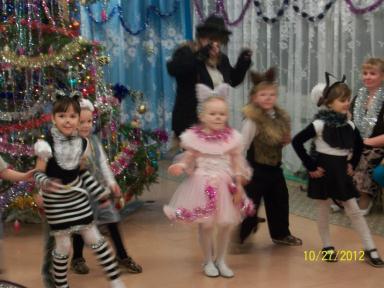 Третья тема  «Музыка о животных и птицах»
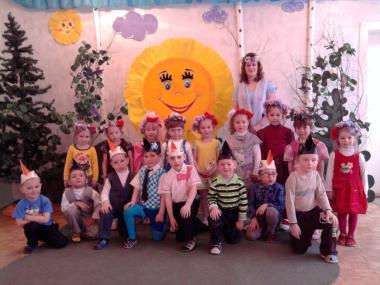 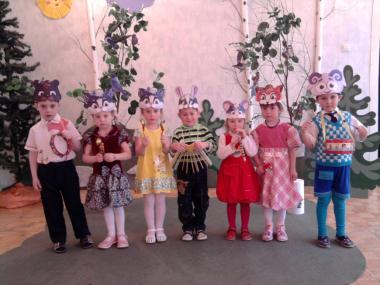 Четвёртая тема   «Природа и  музыка»
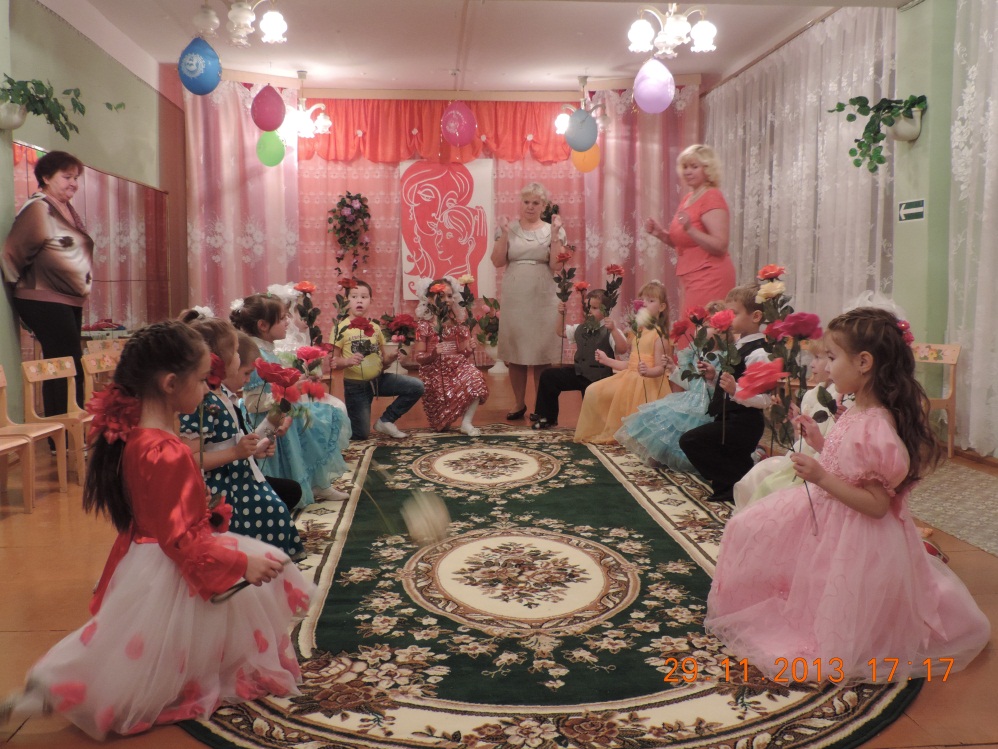 Пятая тема    «Сказка и музыка»
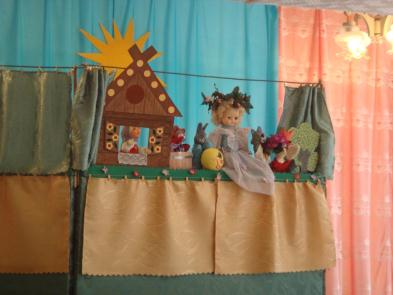 Шестая тема  «Музыкальные инструменты и игрушки»
Программа предоставляет широкое поле деятельности:
Во – первых, она может по –разному
объединять все виды музыкальной деятельности, что позволяет варьировать структуру, избегать шаблонов и побуждает  к творчеству
Во – вторых, даёт возможность применять разработанные конспекты - для всех возрастных групп и по всем темам - вариативно, гибко, творчески.
В – третьих, менять возрастные границы рекомендуемого репертуара по своему усмотрению (сочетая доступность эмоционального содержания музыки с жизненным опытом детей).
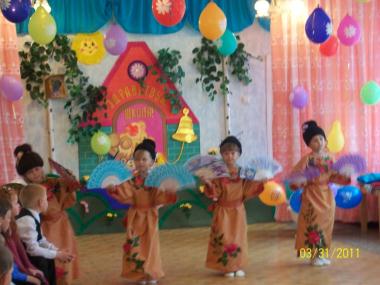 Имеет свою логику в программе и порядок тем: от «неизобразительной» музыки (1 и 2 темы), к «изобразительной» (3, 4 и 5 темы), и снова к «неизобразительной» (6 тема). Педагогу предоставляется возможность самостоятельно определять время прохождения каждой темы или при необходимости, менять их последовательность, т.е. «забегать вперёд и возвращаться назад».
СПАСИБО
 ЗА ВНИМАНИЕ !
Презентацию подготовила:
музыкальный руководитель
МДОУ «Благоевский детский сад»
Корецкая Виктория Радиславовна